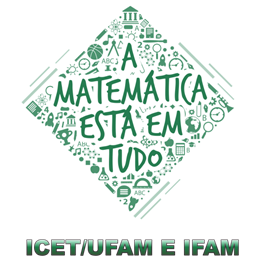 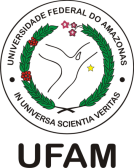 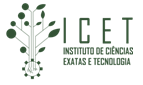 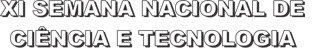 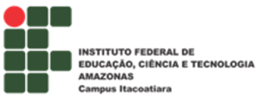 Título do Trabalho
Nome do primeiro autor
Nome do segundo autor
Roteiro de Apresentação
Introdução
Metodologia
Resultados e Discussões
Considerações finais
Referências
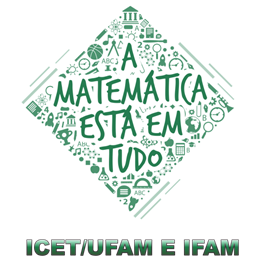 <número>